2018 PHEP Grant Workshops
Binder & Handouts
Front of Binder
Agenda
SME Contact List
Customer Service Map
Tab A
Contract/Task Order
Funding Table for Next year
Quick Guide for Deliverables
Attachment A
Tab B – L
SME Handouts

Handouts
Trailer Brochure
 Montana Preparedness Report from CDC
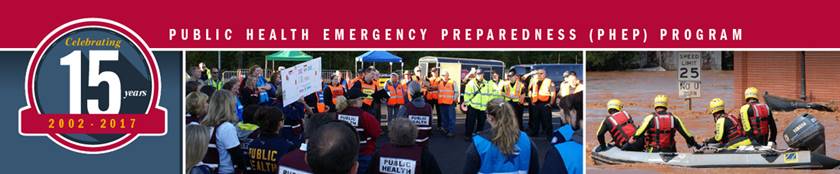 Grant, Contract Overview Budget, COOP, and Admin Deliverables
Kevin O’Loughlin
PHEP Supervisor
Public Health Preparedness Capabilities
Enhance local public health capacity to respond to events impacting the public health, through planning, assessment and development of critical capacities as defined by the CDC’s public health preparedness capabilities

Activities must be within   the CDCs 15 Preparedness Capabilities
Community Preparedness
Community Recovery
Emergency Operation Coordination
Emergency Public Information and Warning
Fatality Management
Information Sharing
Mass Care
Medical Countermeasure Dispensing
Medical Materiel Management and Distribution
Medical Surge
Non-Pharmaceutical Interventions
Public Health Lab Testing
Public Health Surveillance and Epidemiological Investigation
Responder Safety and Health
Volunteer Management
PHEP Domains & Capabilities
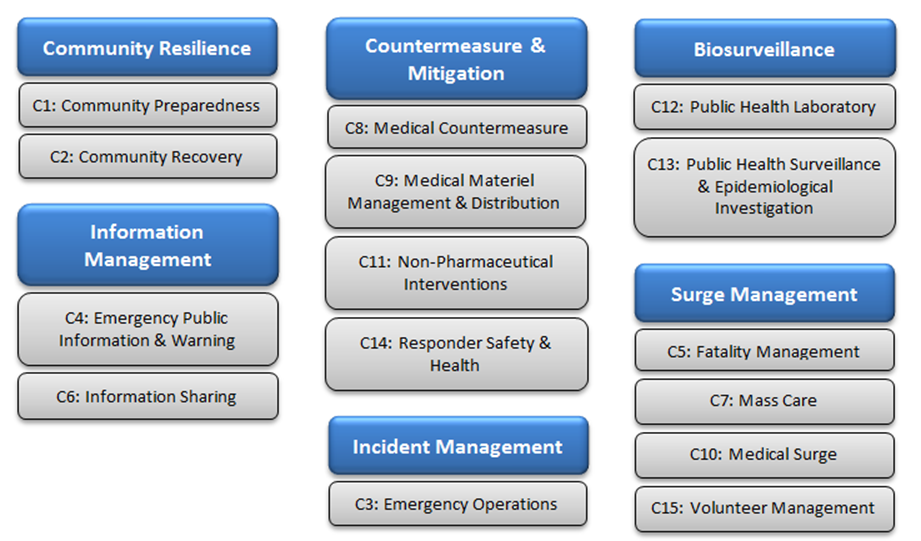 Next Years Grant  07/01/2018BP1701-01Supp
Funding
For BP1701-01Supp funding to the local health jurisdictions (LHJs) will remain unchanged?
PHEP funding for BP1701-01Supp was reduced?
Payments:
Payment will be posted to the PHEP Deliverable  resource (PDR) web page every Friday after the due date.
Email Notification
Concurrence Process
Why do we have the concurrence process?
Why is the time frame for review of deliverables so short?
Time line:
Grant received from CDC: 01/09/18
Grant Review Process:  1 - 2 weeks  
CDC Work Plan Development & LHJ Deliverable Development:  6 - 8 weeks
Concurrence letters out:  3/12/18
Due Back:  3/30/18
Due Date: 4/9/18 - Submission Date 4/5/18
Contract Task-Orders are between DPHHS and the local health jurisdictions - Renewal of the Master Contract is June of 2019
Services to be Provided - LHJs
Collaborate and participate with others: LEPCs, TERCs, DES, Hospitals, etc. 

Collaborate and communicate with DPHHS staff: Monthly call & grant workshop meetings.

Submit Progress Reports by the due date

Staffing Recommendations:
5,000 or less			.5 FTE
5,000 to 20,000		.5 to 1.0 FTE
20,000 or more		1.0 to 2.0 FTE
Services to be Provided - State PHEP
Issue quarterly payments
Provide technical assistance, training, templates, guidelines, etc. 
Provide access to resources, education materials, etc.
Website 
Progress Reports 	
Collaborate and communicate with LHJs
Contract Period & Payments
July 1, 2018 to June 30, 2019
4 Quarterly Payments
No 10% payment this year

Deliverable Due Dates:
October 15th 2018
January 15th, 2019
April 15th, 2019
July 15th, 2019
Funding Conditions
Complete Deliverables
Submit Quarterly Progress Report
Extensions are allowable 
Partial payments are allowable
All supporting documentation will be uploaded into your progress report.
Extensions
If you cannot meet the established deadline,   you should request an extension
The link to request an extension is on the   PDR Web Page
Extensions must be requested prior to the end of the quarter.
Extensions will not exceed 30 days past the end of the quarter (this can only be extended in rare circumstances on a case-by-case basis).
Extensions Requests by Quarter
Incomplete or Missing Deliverables
SME will contact the LHJ to discuss
SME will add note to the progress report and discuss with their supervisor.
Supervisor will reach out to LHJ
Final step Kevin will reach out to the LHJ to discuss missing deliverables.
If items are not submitted or corrected, payment will be withheld.
Kevin will review withholdings with Jim Murphy for concurrence.
The amount withheld depends on the number of deliverables due that quarter.
Expenditures Not Allowed
Recipients may not use funds: 
To purchase of office furniture,
To purchase shirts, hats, etc.,
For fund raising activities or lobbying,
For construction or major renovations, 
For clinical care,
Funds to purchase vehicles
Payments cannot be used as a match for another federal grant.
Funding Notes
Support accreditation activities that meet the PHAB preparedness-related standards.

Purchase caches of antiviral drugs to help ensure rapid distribution of medical countermeasures.

With prior approval, funds can be used to purchase industrial or warehouse-use trucks to be used to move materials.
Contract Liaison
PHEP Supervisor – Kevin O’Loughlin
406-444-1611 (w)  406-235-0377 (C)

Dispute Resolution Process:  Jim Murphy
Deliverables
Admin Deliverable A1
Rita Karnopp 444-0919 or email @ rkarnopp@mt.gov
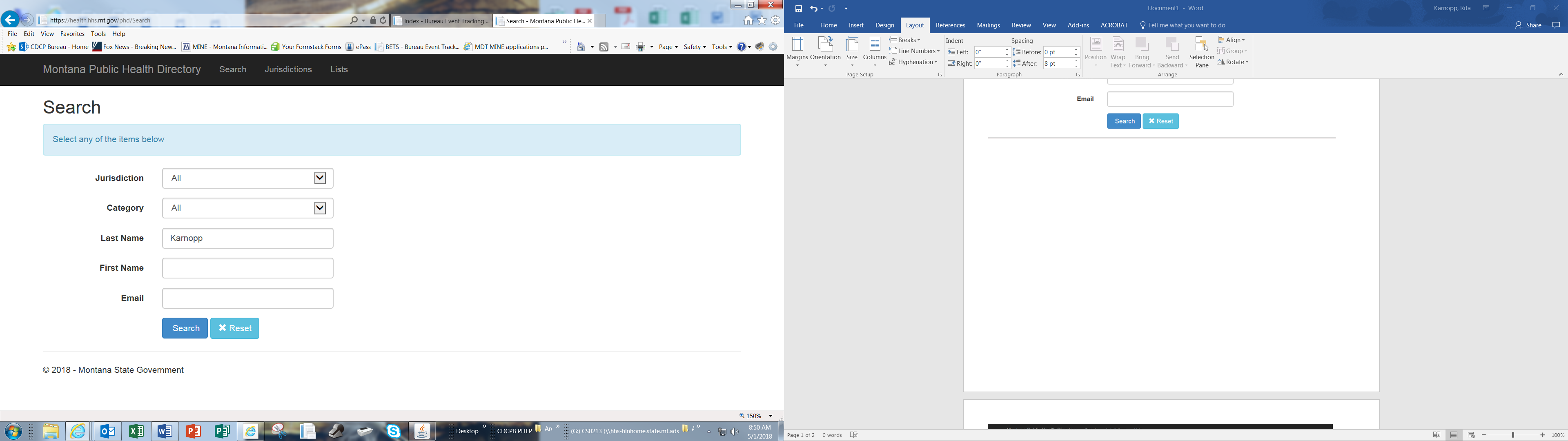 dropdowns
by name
Rita
by email
rkarnopp@mt.gov
One click: edits, details & reviewed
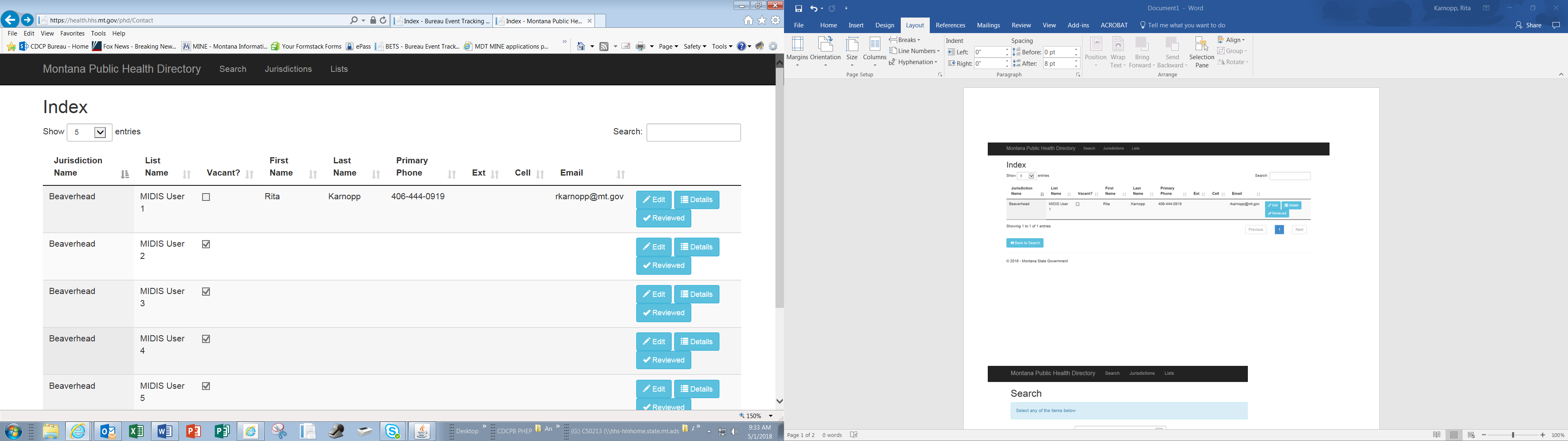 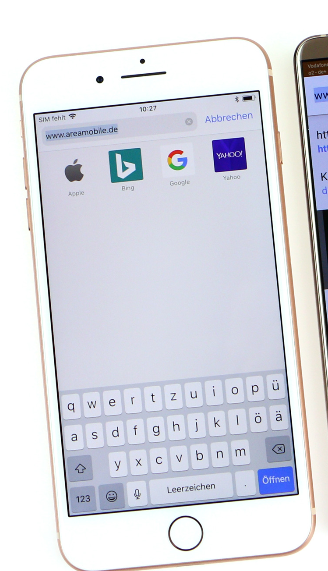 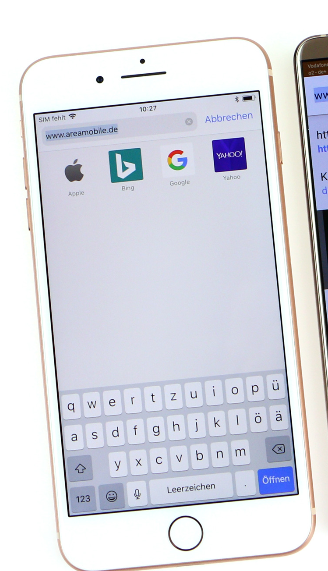 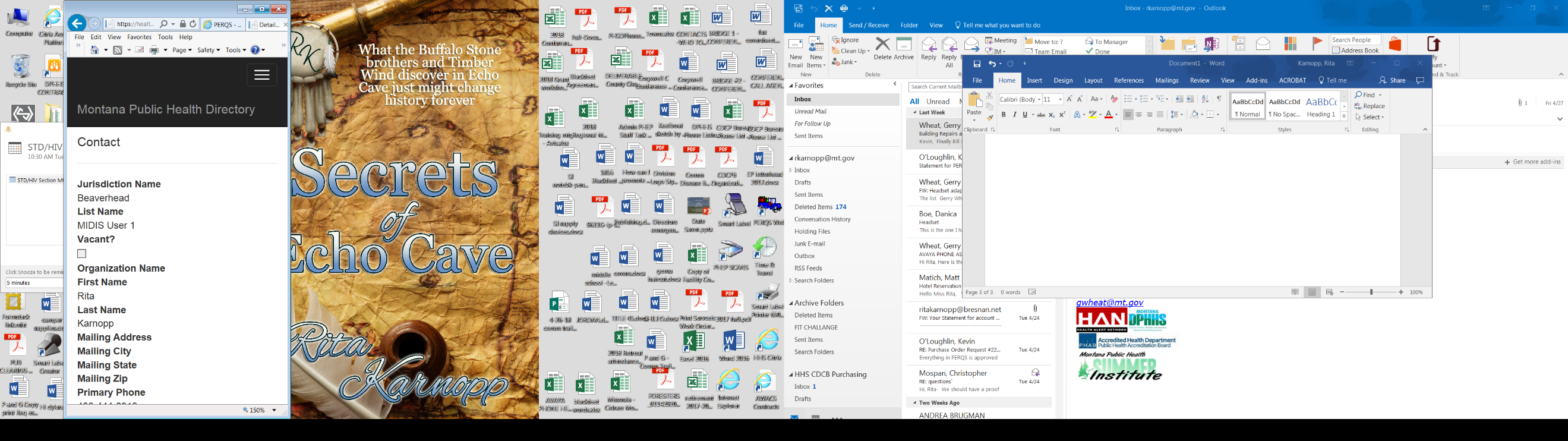 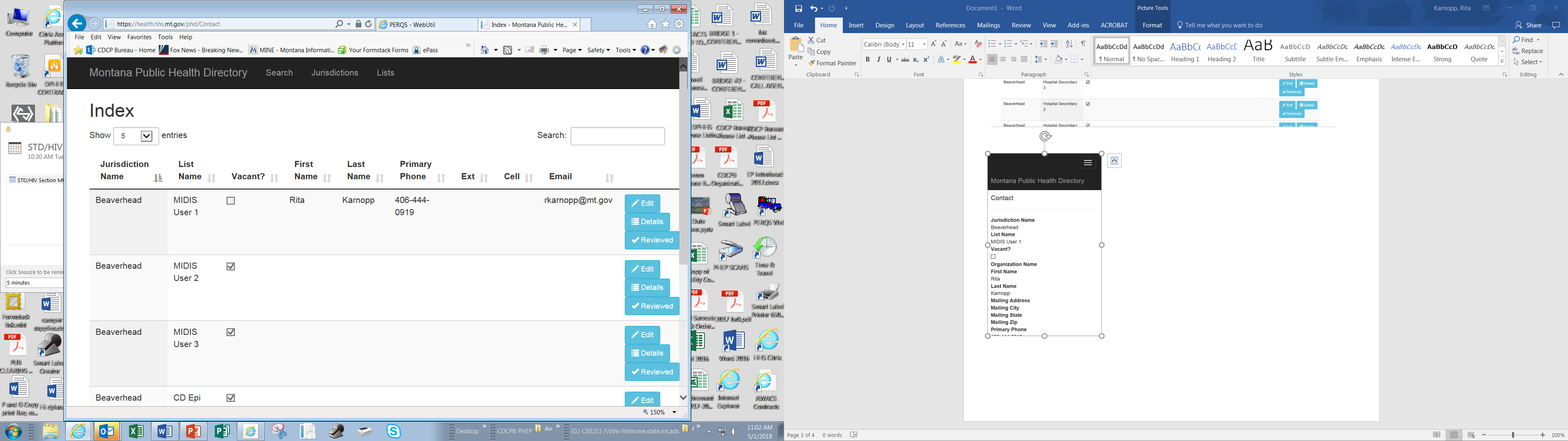 The new MPHD Should be Available by August 1st
Admin Deliverable A2
Kevin O’Loughlin - 444-1611 or email @ koloughlin@mt.gov
A2 - End of Year Report - Due 4th Qtr.
Each LHJ must submit a brief narrative to describe its preparedness.
The purpose of is to begin a record of accountability for the use of PHEP Funds. 
The report must describe how PHEP funding has improved your preparedness. 
Activation of any of your response plans and participation in exercises.  
Suggest areas of preparedness in which your jurisdiction could use more assistance.
Budget Deliverables
Dan Synness 406-444-6927 or email @ dsynness@mt.gov
Budget Deliverables
1st Quarter
B1 - Staffing Summary 
2nd Quarter 
B2 - In-Kind Estimates
4th Quarter 
B3 - Actual Budget
B4 - Equipment Inventory List
PHEP approves single item purchases over $25,000
PHEP must track and report equipment purchases over $5,000
Continuity of Operations (COOP)
Dana Barnicoat - 444-1305 or email @ dana.Barnicoat@mt.gov
Continuity of Operations (COOP)
C1 - Delegation of Authority Due 2nd Quarter
Highlights 
Develop and update Transfer of Authority and Successor Responsibilities Guidelines. 
COOP C2 - Due: 3rd Quarter
Highlights 
Complete one COOP training either in person or online within the budget period and report in the third quarter.
Odds and Ends
Full Scale Exercise 2019
Carryover
Resources
Submission Rates
Website – Back page for LHJ Resources
Health Care Coalitions
Full Scale Exercise in 2019

PHEP Impact Project

CDC Preparedness Report
Carryover
Why the $10,000 limit?

Is everyone getting $10,000?

Change in process

CDC Approval
LHJ Training/Exercises
If you are conducting training or exercises, please let us know.

if it open for anyone to attend or limited audience.

We want to add the training or exercises to our calendar and the Ready and Safe page.
Resources
If you are hosting a meeting or conducting an exercise that you would like us to attend please let Kevin know we are more willing to participate.  

If you are having a PHEP multi-county meeting and need to use our bridge lines please contact Kevin or Rita.

Conference space in our building

Communications trailer
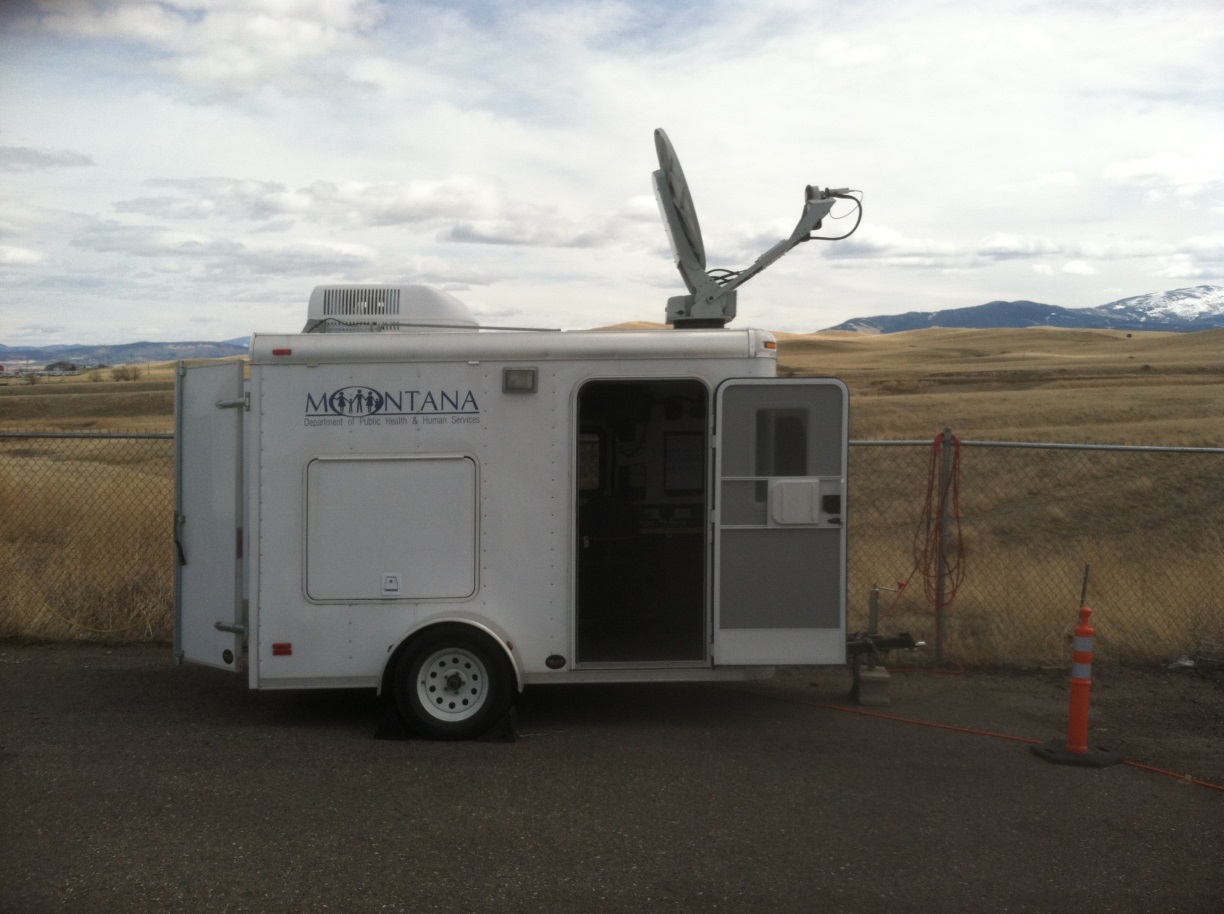 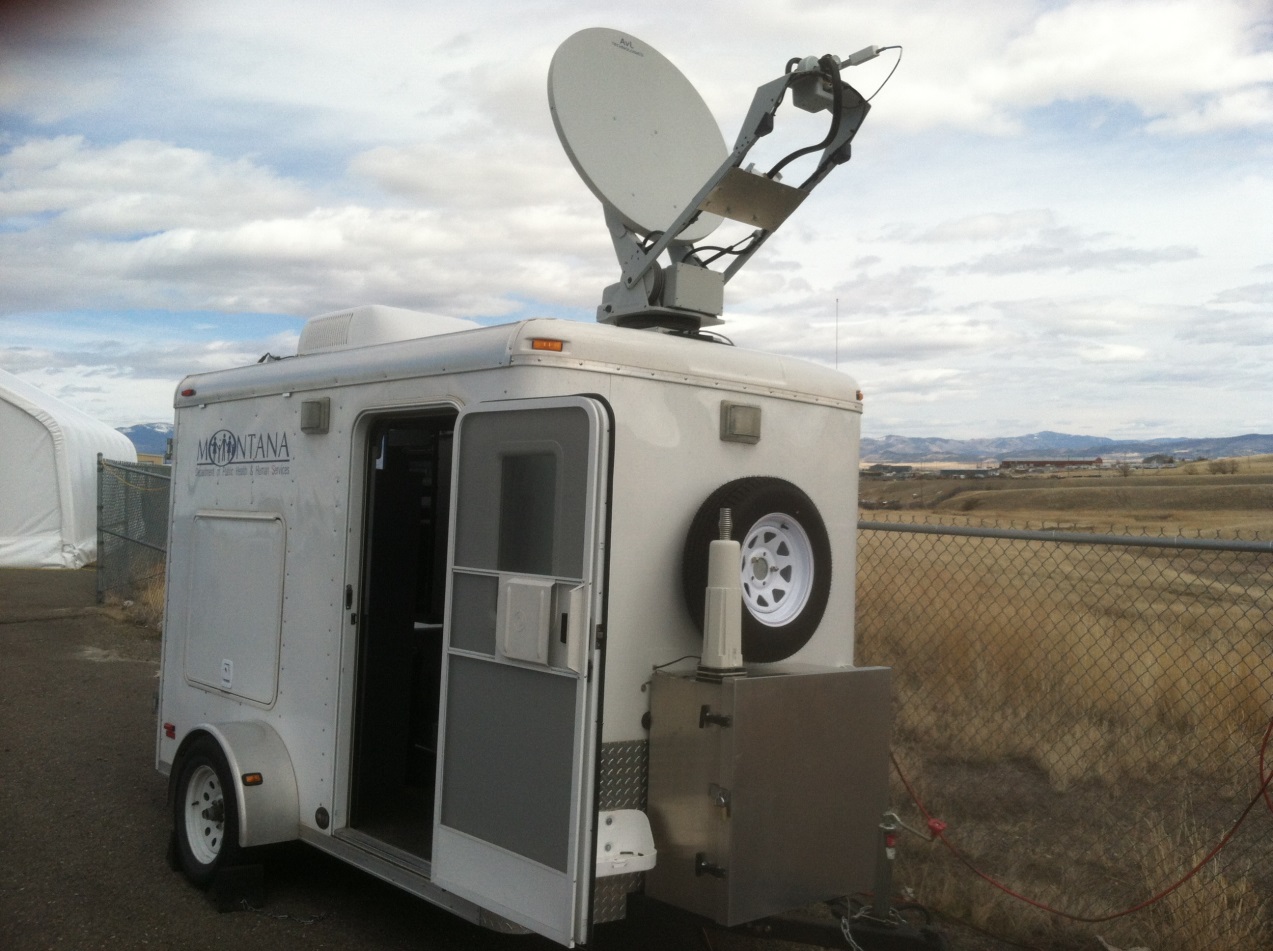 LHJ Submission - On Time Goal is 90%
71%
75%
74%
69%
86%
86%
83%
76%
86%
PHEP Deliverables Resource (PDR)
The PHEP PDR webpage.

The site is only to retrieve the documents and templates you need for your deliverables.

If you think of anything you would like us to add.
Webinars
July 1st the State will be switching to Skype for webinars
What does this mean for me?
Blackfeet
Daniels
Sheridan
Lincoln
Hill
Toole
Blaine
Glacier
Liberty
Flathead
Phillips
Ian
Fort Peck
Rocky Boy’s
Fort Belknap
Pondera
Roosevelt
Dana
Valley
Lake
Sanders
Teton
McCone
Richland
Chouteau
Margaret
CSKT
Mineral
Garfield
Cascade
Fergus
Dawson
Lewis & Clark
Petroleum
Judith Basin
Missoula
Wibaux
CMHD
Powell
Prairie
Gerry
Rosebud
Meagher
Golden  
Valley
Granite
Wheatland
Musselshell
Ravalli
Broadwater
Fallon
Jefferson
Treasure
Custer
Deer Lodge
Silver  Bow
Yellowstone
Sweet Grass
Luke
Gallatin
Park
Stillwater
N. Cheyenne
Crow
Carter
Madison
Matt
Powder River
Carbon
Beaverhead
Big Horn
Tribes: Gary
PHEP Team Map
Preparedness Summit
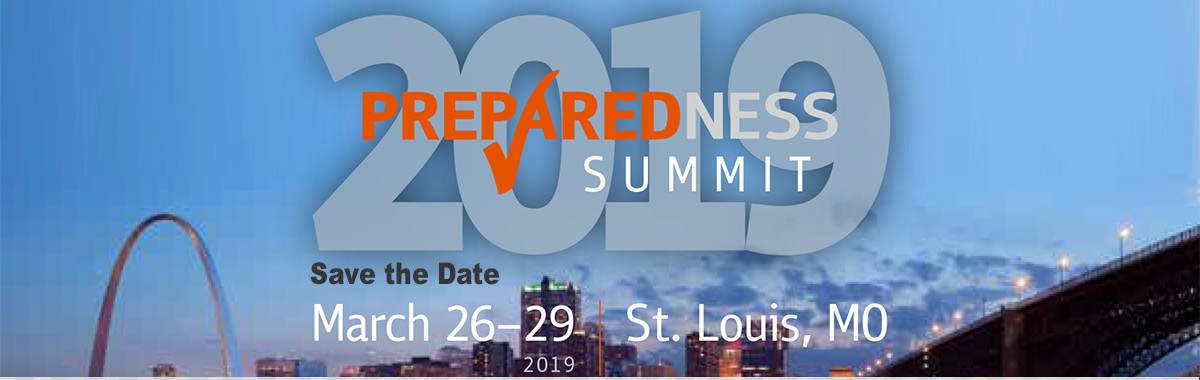 Health Care Coalitions
45
Membership.
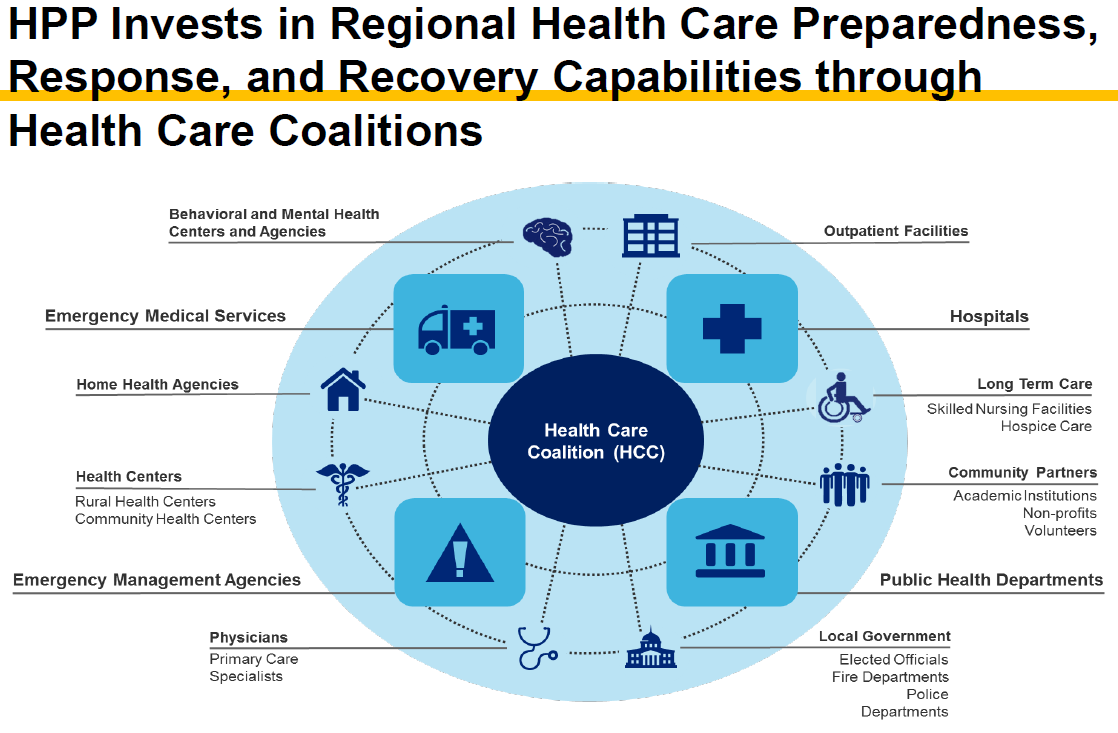 46
Regions, July 1 2018
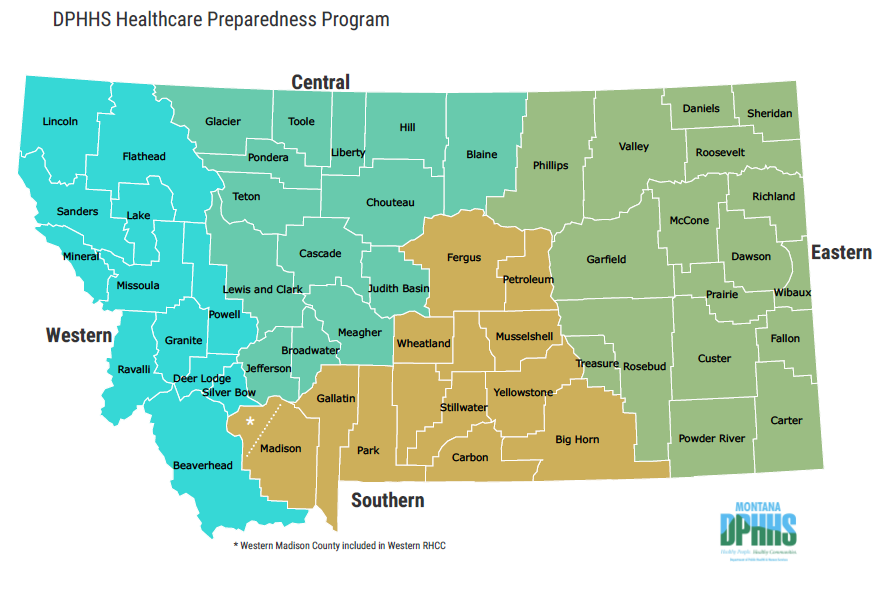 East RHCC Executive Committee
Robbie Kavon, Sheridan Memorial Hospital
Todd Opp, Glendive Medical Center and EMS
Sue Casperson, Sidney Health Center
Lois Leibrand, Daniels County Public Health
Marilyn Usselman, Nursing Home (Sidney)
Dennis Four Bear, Fort Peck Tribes (newly added)
Jeff Gates, State Disaster and Emergency Services (DES)
Vacant
Vacant
Vacant
Vacant
Vacant
Vacant
Vacant
Vacant
   No Vote Vacant, Dana Barnicoat, DPHHS PHEP
		Gary Zimmerman, DPHHS PHEP
		Cindee McKee, MT Hospital Association
		Don McGiboney, DPHHS HPP
			Bryan Tavary, DPHHS HPP
48